Mozi (“Master Mo”)
Philosophy 102, Jan. 2018
University of British Columbia, Vancouver
Christina Hendricks
Except images noted otherwise, this presentation is licensed CC-BY 4.0
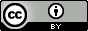 Cyclical pattern of ruling dynasties
From Van Norden, Introduction to Classical Chinese Philosophy (2011), p. 5
Sage Kings (p. 72)
King Yu: founded Xia dynasty
Evil Tyrant Jie overthrown by Tang

King Tang: founded Shang dynasty
Tyrant Zhou overthrown
King Wen recognized as better ruler than Zhou but didn’t rebel; his son Wu did (~1040 BCE)

Kings Wen & Wu: founded Zhou dynasty
Continues until about 221 BCE
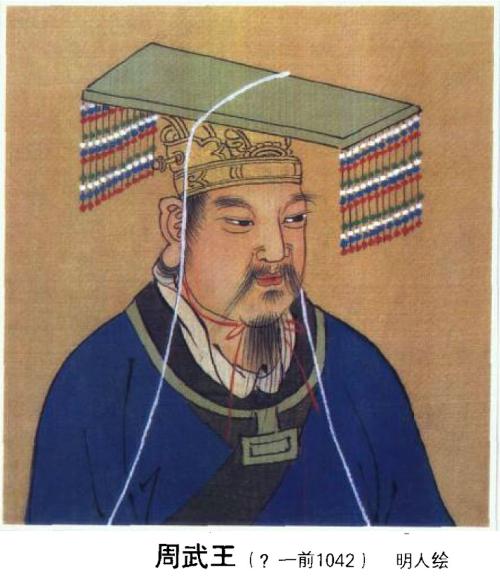 King Wu of Zhou dynasty, public domain on Wikimedia Commons
From Van Norden, Introduction to Classical Chinese Philosophy (2011), pp. 4-10
Warring States Period
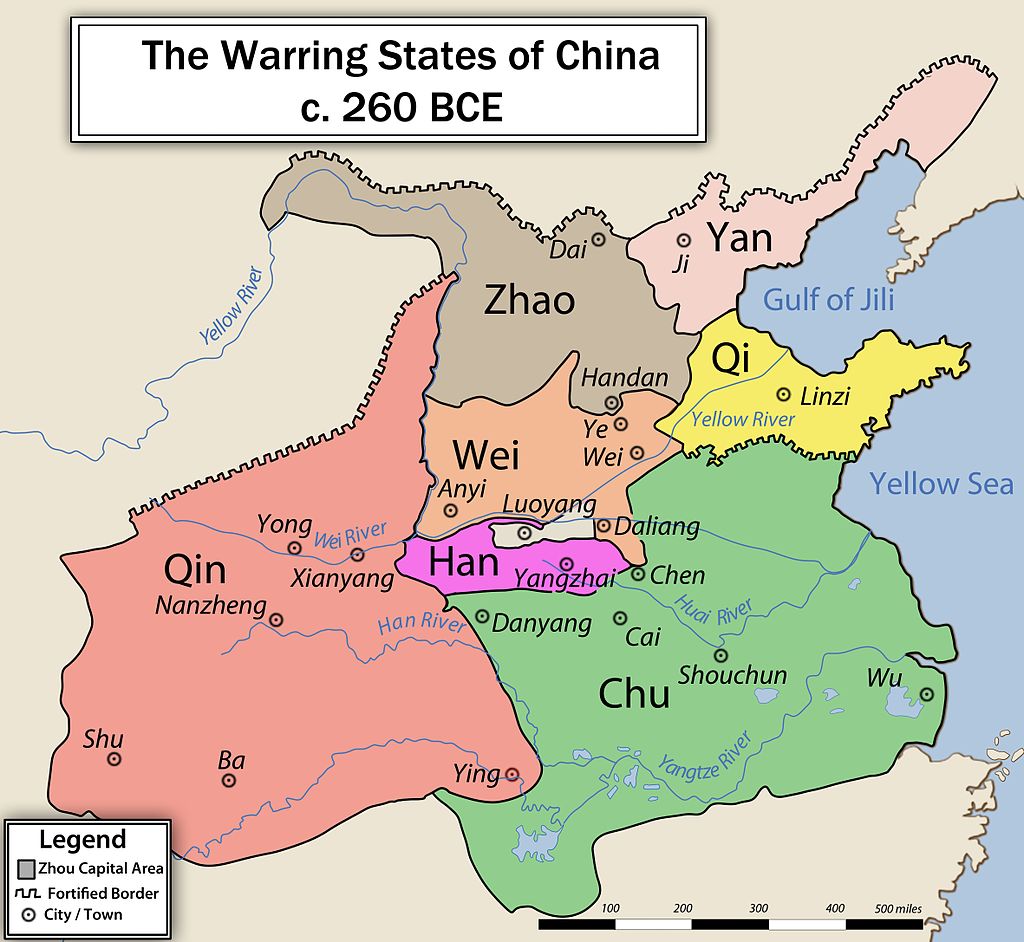 China blank map by Alan Mak,
Licensed CC BY-SA 3.0
Warring states map by Philg88, licensed CC BY-SA 3.0
Mozi’s timeline
427-348
Plato
Epicurus
Kongzi
Socrates
341-271
469-399
551-479
Mozi: between 479 & 390?
This text, & connection to course
Authorship?
Dry, logical style
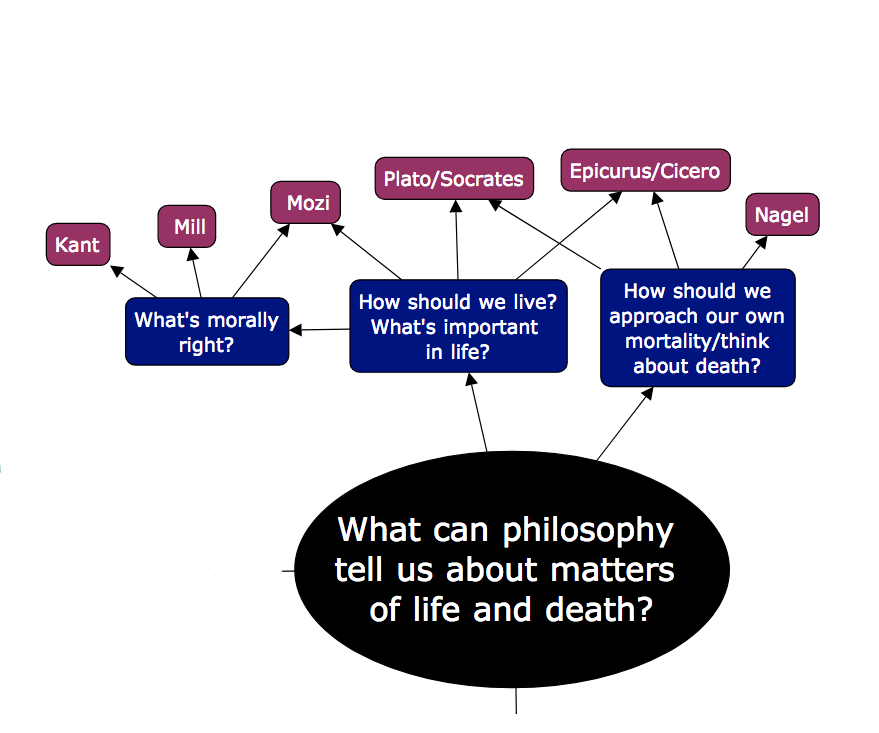 Will connect Mozi to Mill and Singer
Mind map from syllabus page of course website
What’s needed for human welfare in a state
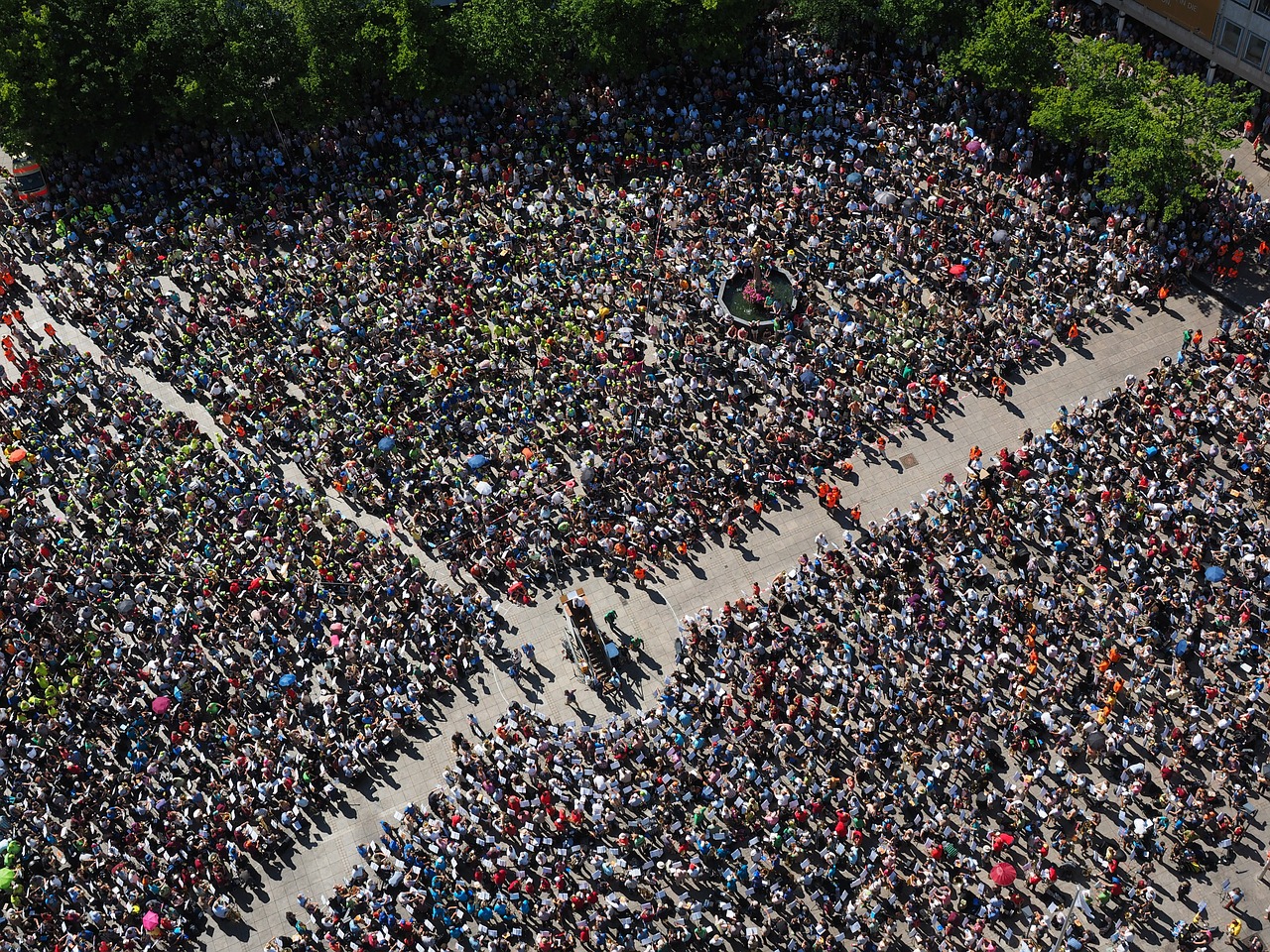 But what about chpt. 20?
Some degree of material wealth
Large population or family
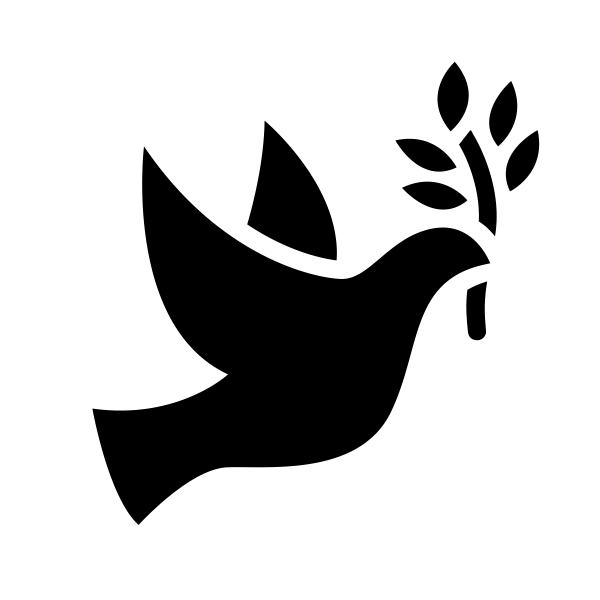 Social order
Houses image and crowd image licensed CC0 on pixabay.com; bird icon purchased from thenounproject.com
Impartial caring
What do you get from the text about what it means to “replace partiality with impartiality” and engage in impartial caring (68)?

What examples does the text (or could you) give to explain what this looks like?
Meaning of words: jian ai
jian: impartiality, treating people similarly
ai: taking care of someone
you can “ai” pets or livestock as well as people
Not about how you feel but what you do
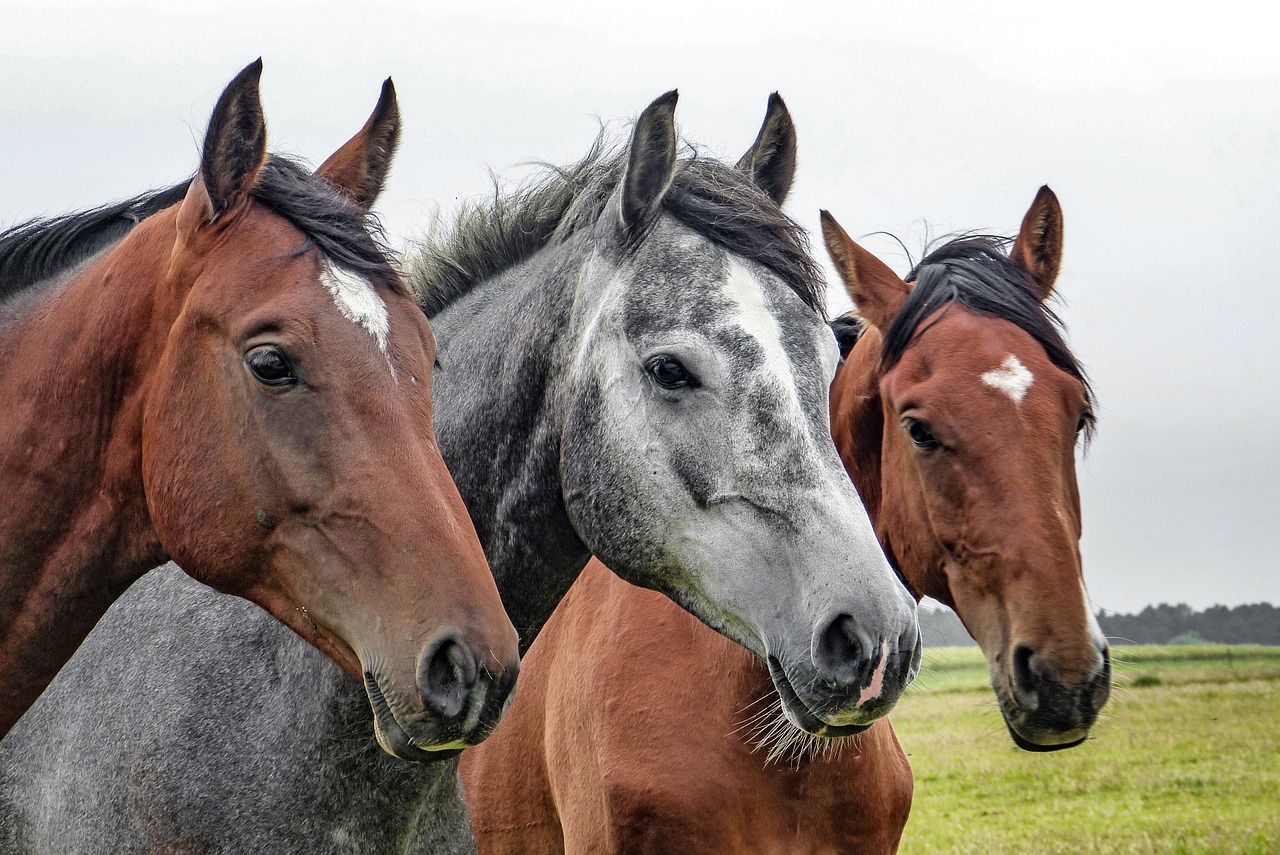 Horses image licensed CC0 
on pixabay.com
Examples & Your View
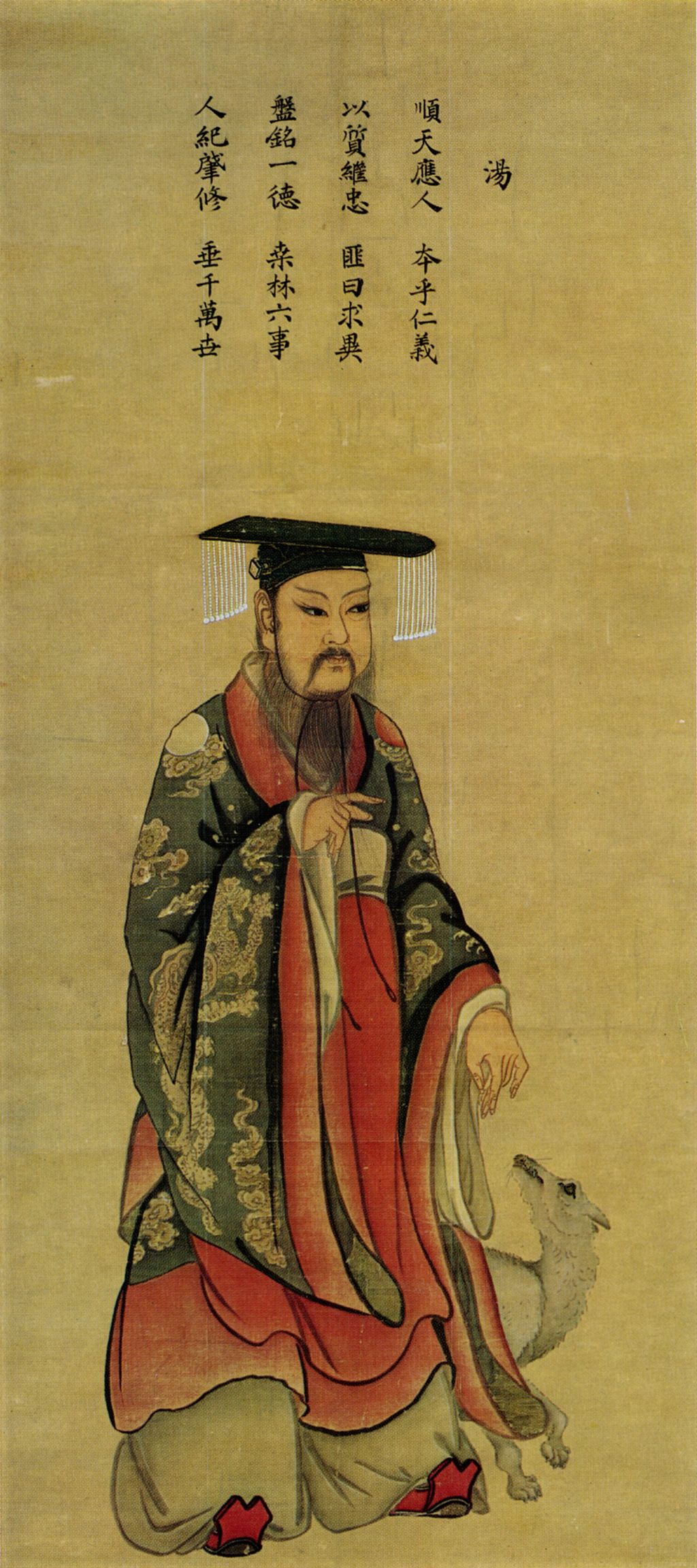 Rulers and subjects
Charity, helping others in need (including elderly, children)
Don’t engage in aggressive war

Your view of these points? (LC)
King Tang of Shang, public domain on Wikimedia Commons
Why should we act this way?
Good consequences (68-69): wealth/material goods, population, social order

Thought experiments (70-71) show we already desire it

It is the will of Heaven
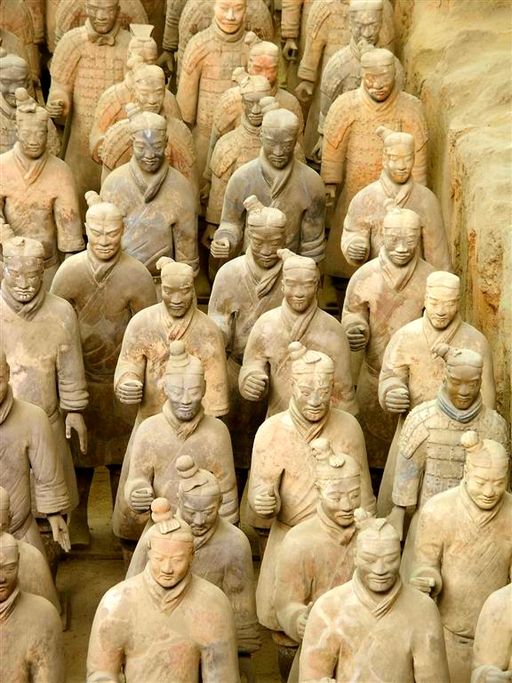 Terracotta Army by Tor Svensson, 
licensed CC BY-SA 3.0 on Wikimedia Commons
Is impartial caring even possible?
Examples of sage-kings shows it’s possible
If some think it’s too hard…people have been brought to do much harder things
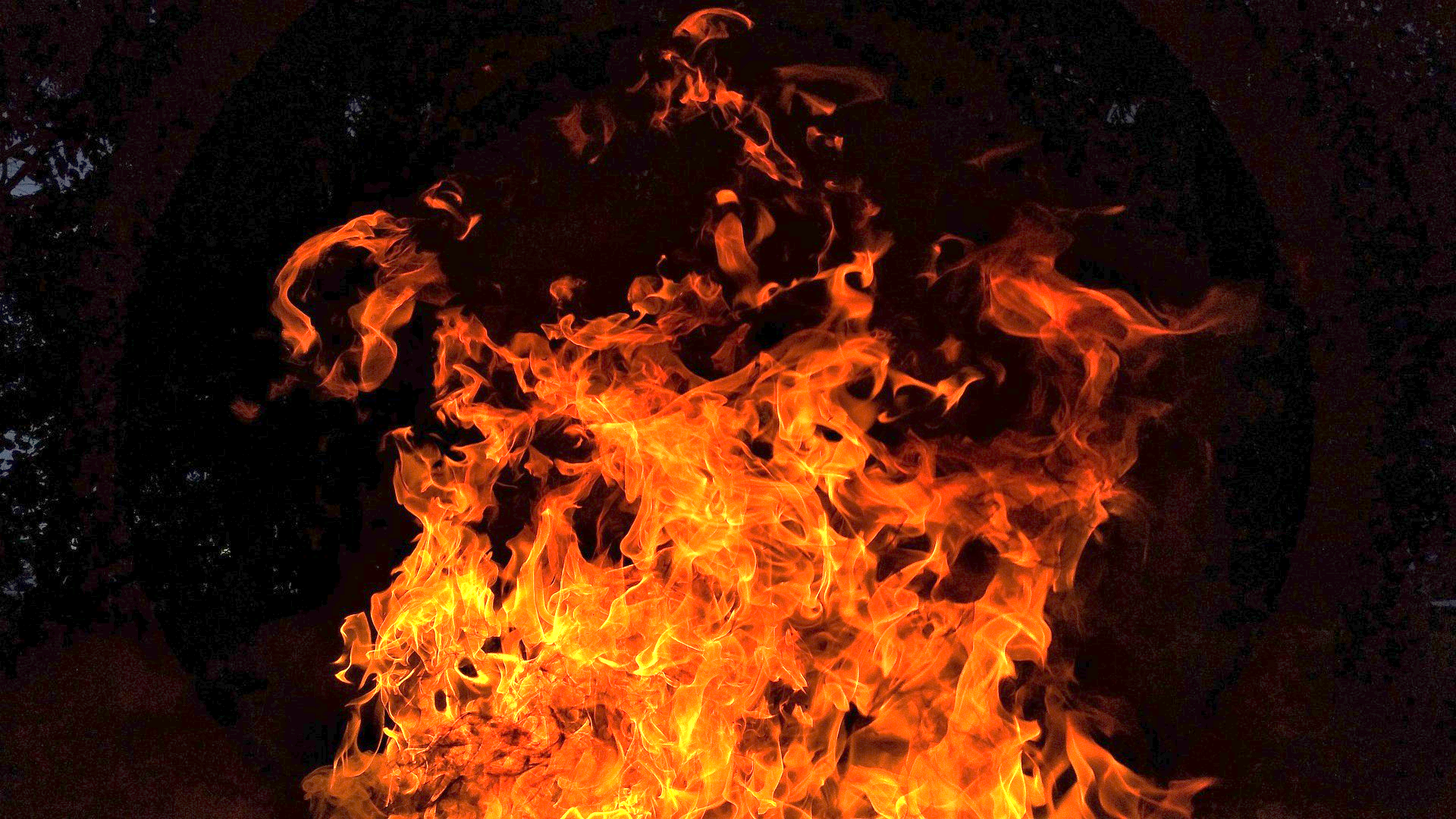 Walking into fire, p. 75-76
Fire image licensed CC0 
on pixabay.com
What about filial piety?
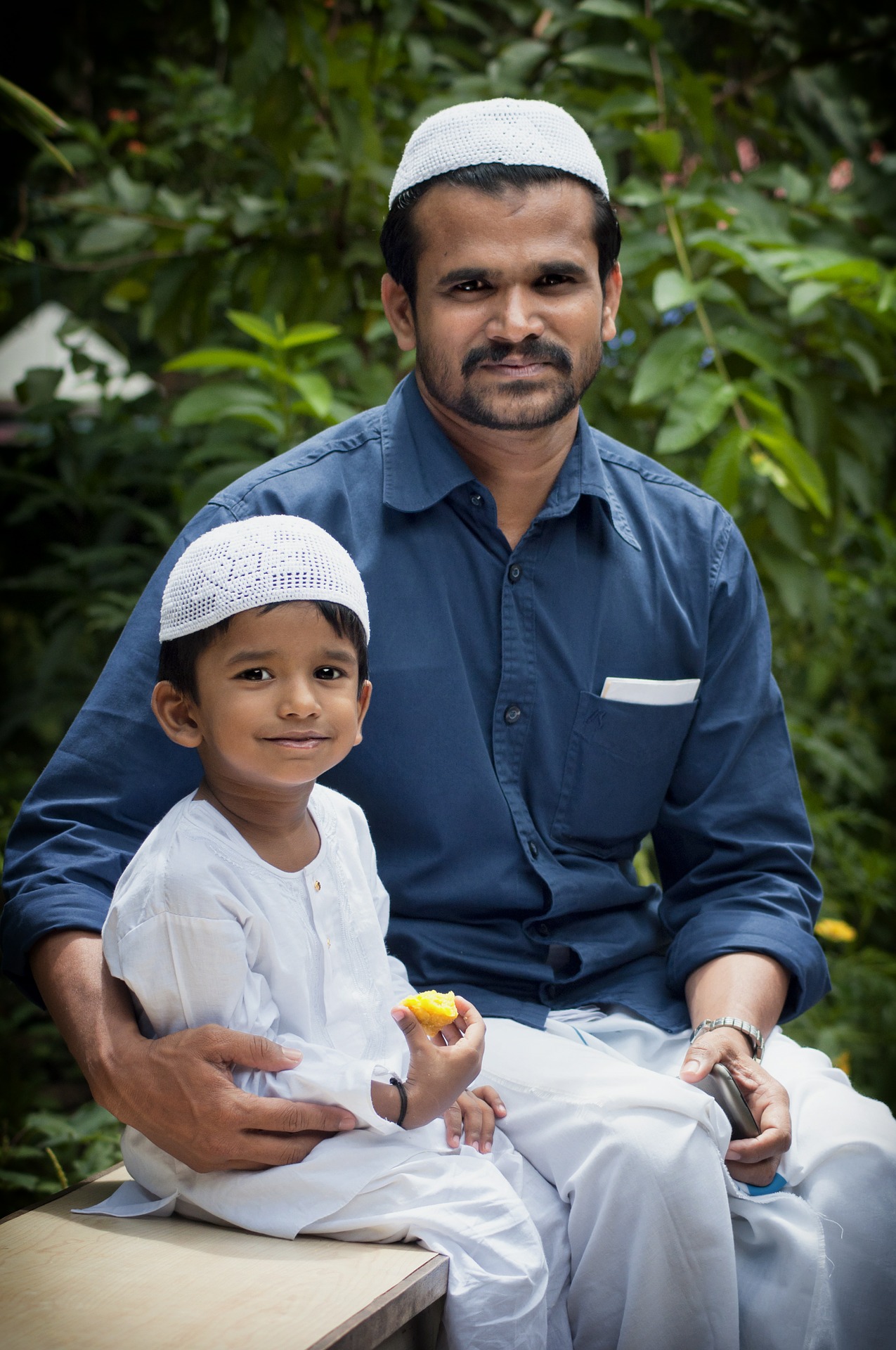 Doesn’t impartial caring mean we don’t care as much for our own parents & grandparents?

Social order requires we fulfill our familial roles.
Father & child, licensed CC0 on pixabay.com
Summary
We should engage in impartial caring in order to achieve the three main things needed for human welfare in a society.

This means:
No aggressive war
Being frugal in order to not waste resources & ensure enough for all